Do-Now
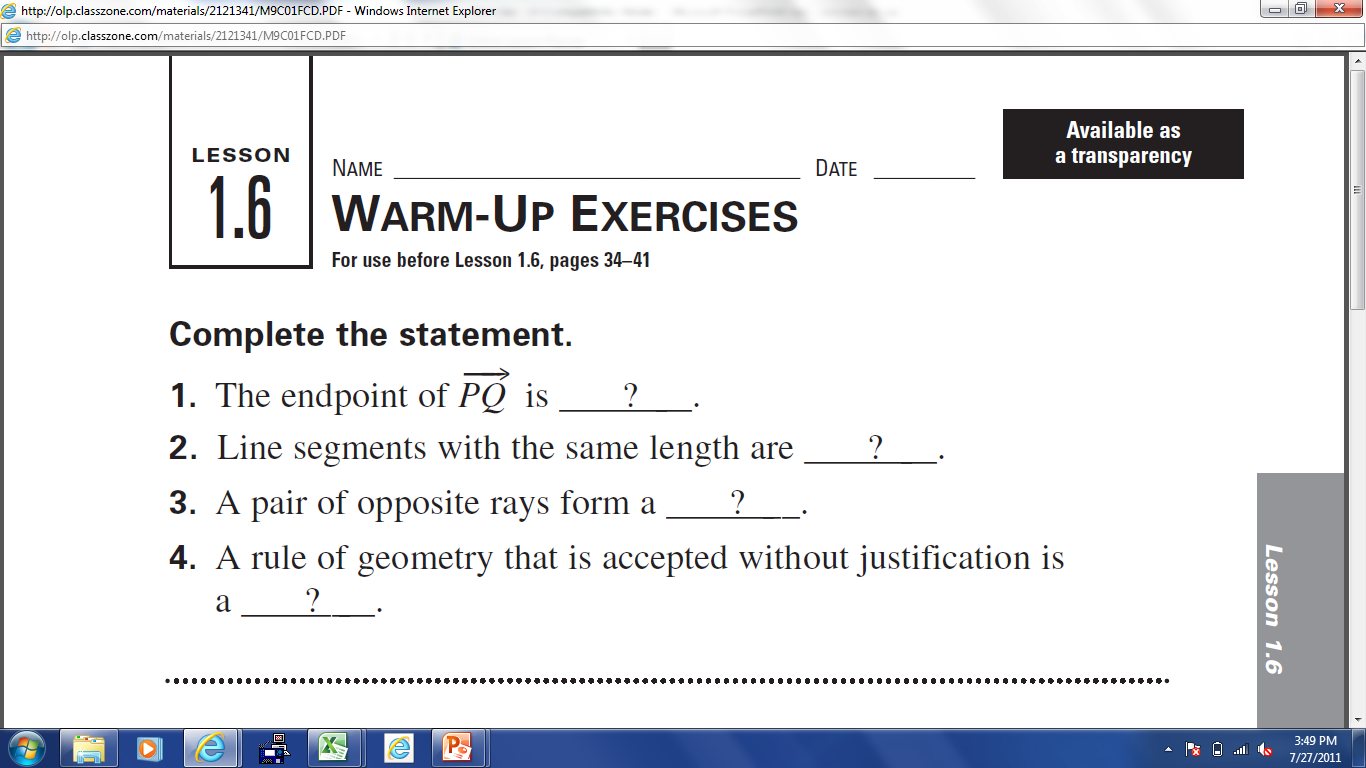 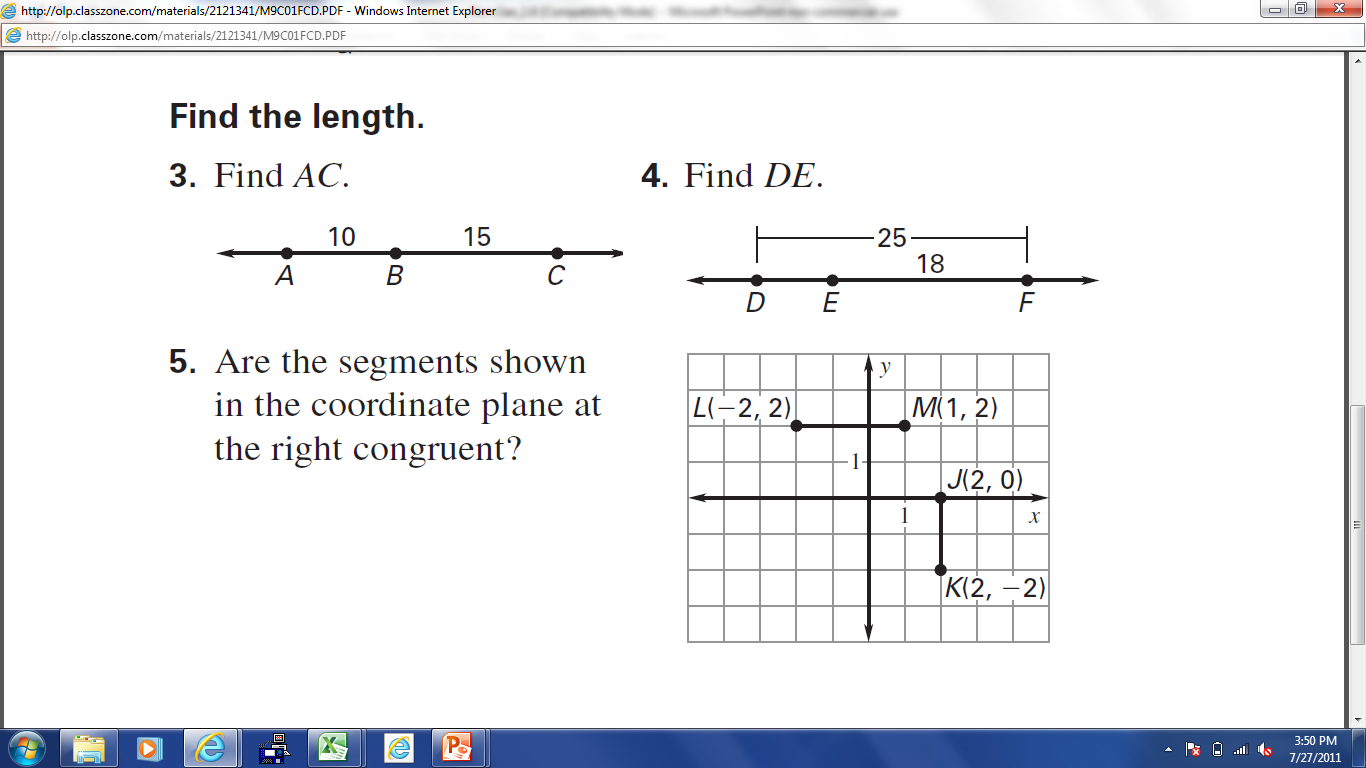 Geometry
Section 1.4: Measure and Classify Angles
Day 1
What are angles?
Angle consists of two different rays with the same endpoint.
The rays are the sides of the angle.
The endpoint is the vertex of the angle.
Naming Angles
You name angles with three letters.  
The middle letter is the vertex of the angle and the other two letters are on the edges of the angle.
You can name an angle with one letter (the vertex) if there is only one angle coming from the vertex.
A
B
C
Name Angles (Ex. 1)
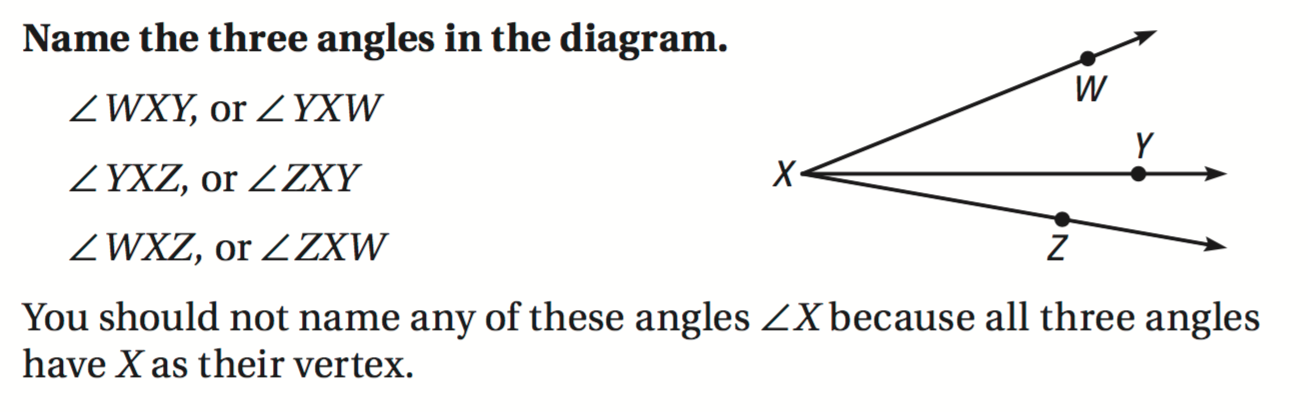 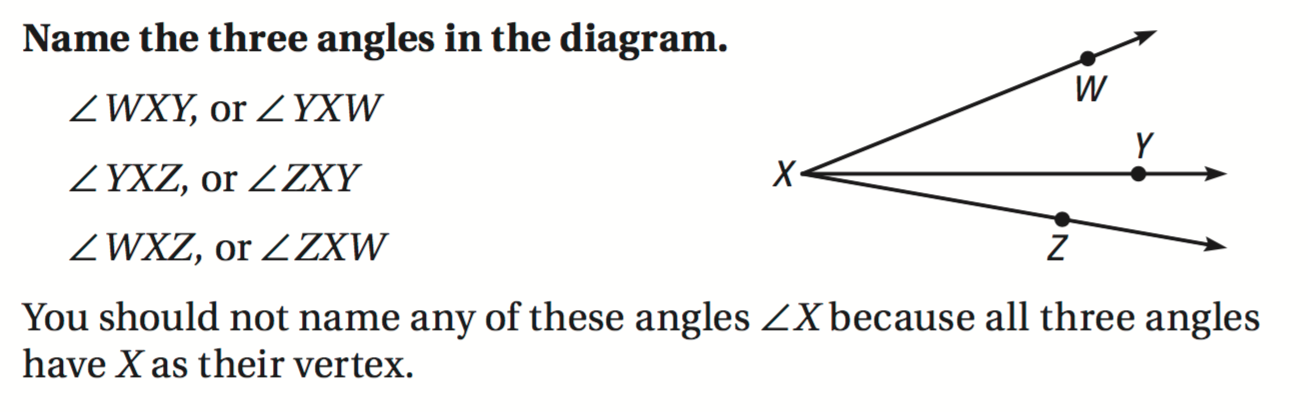 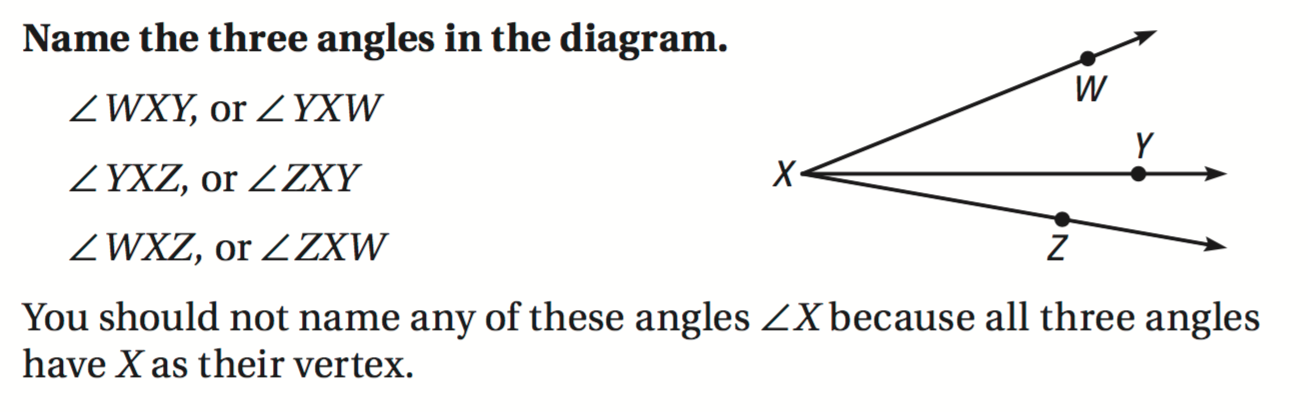 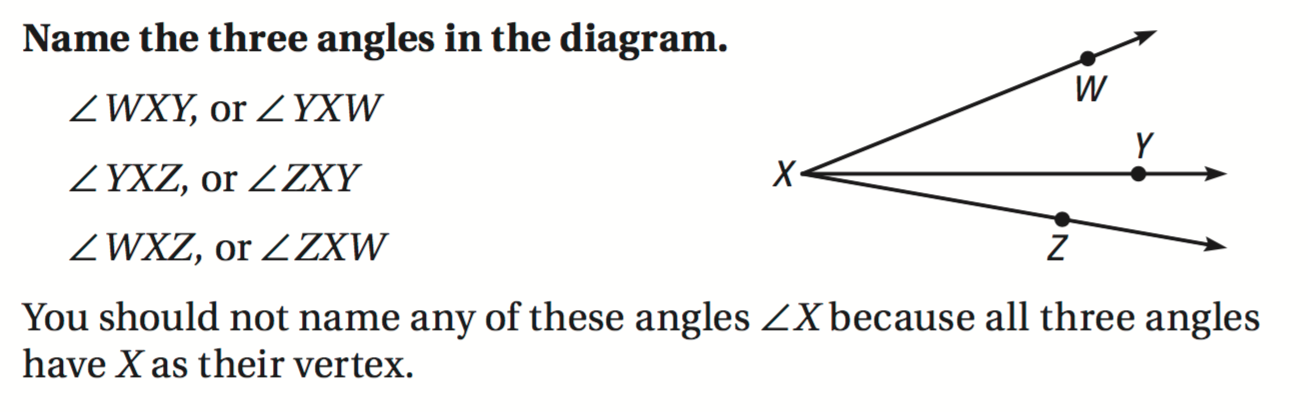 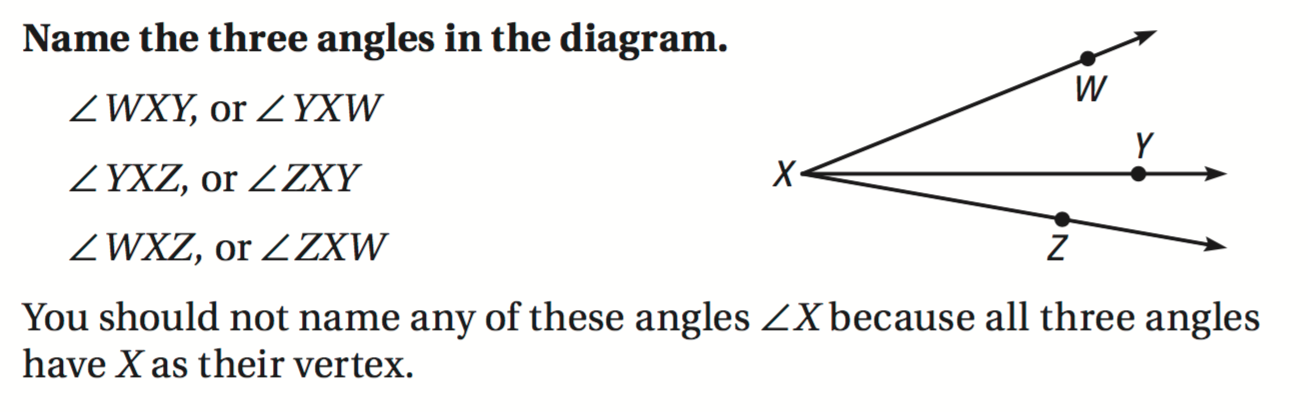 Protractor Postulate
Classify Angles
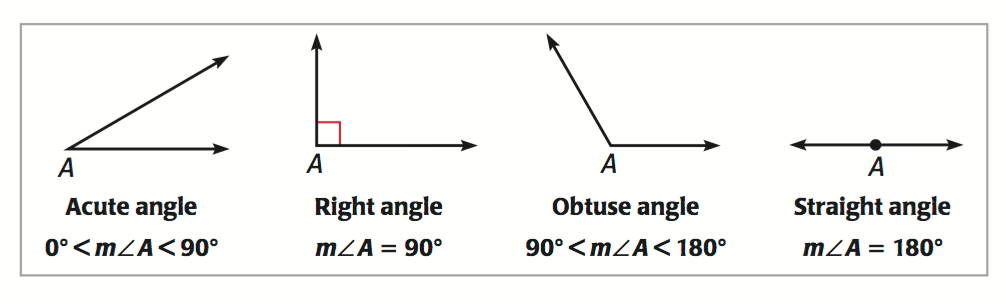 Measure and Classify Angles Example
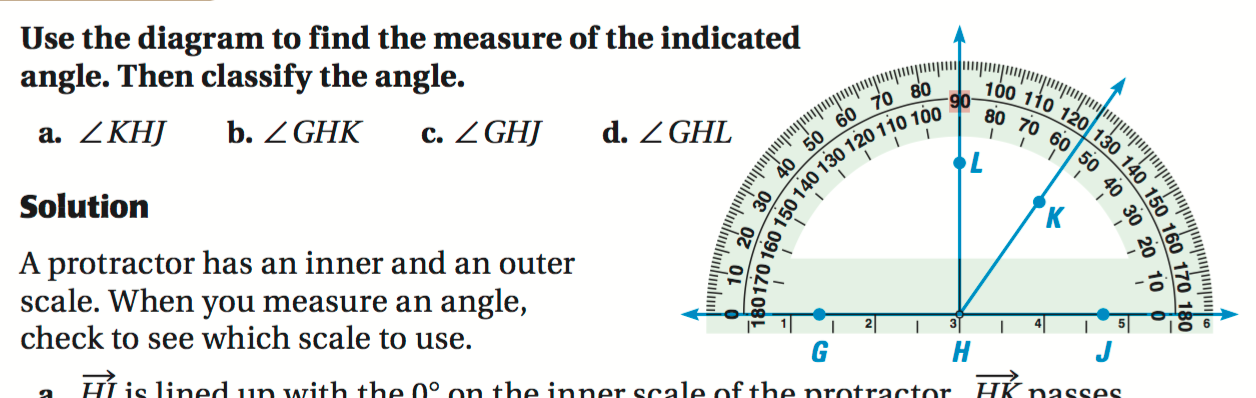 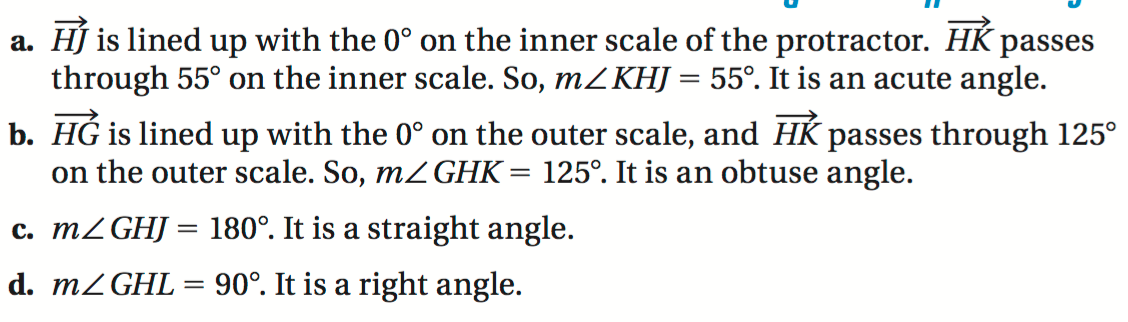 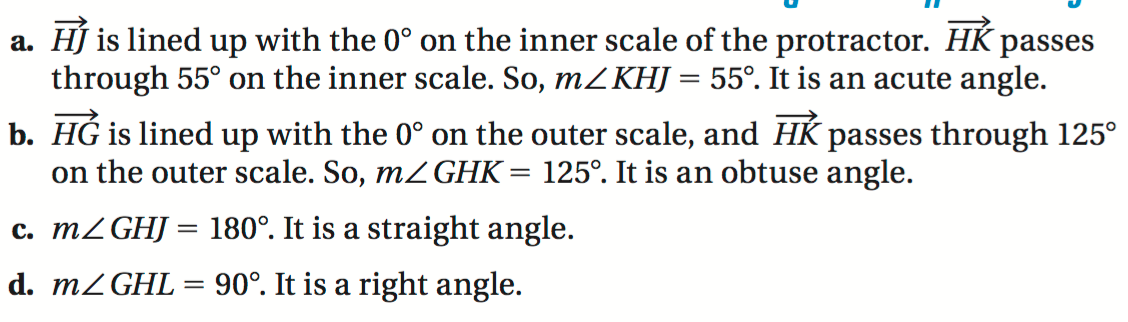 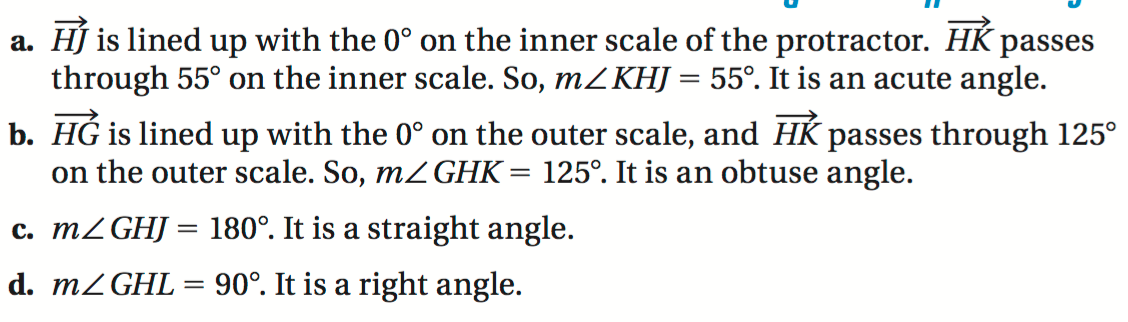 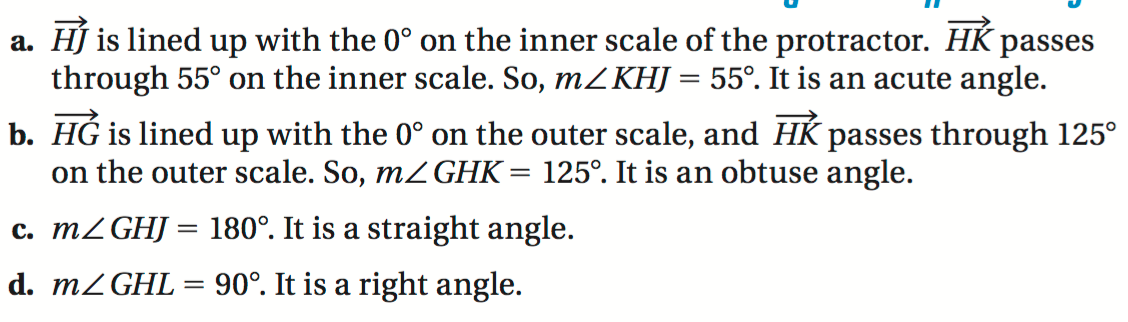 Angle Addition Postulate
If point P is in the interior of RST, then
   m RST = m RSP + m PST
R
P
S
T
Find angle measure Example
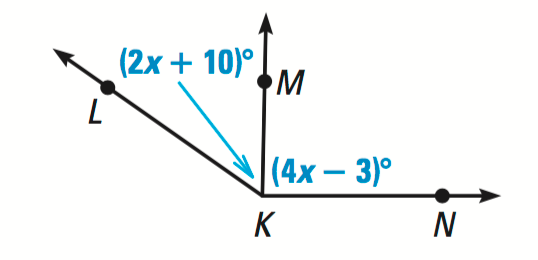 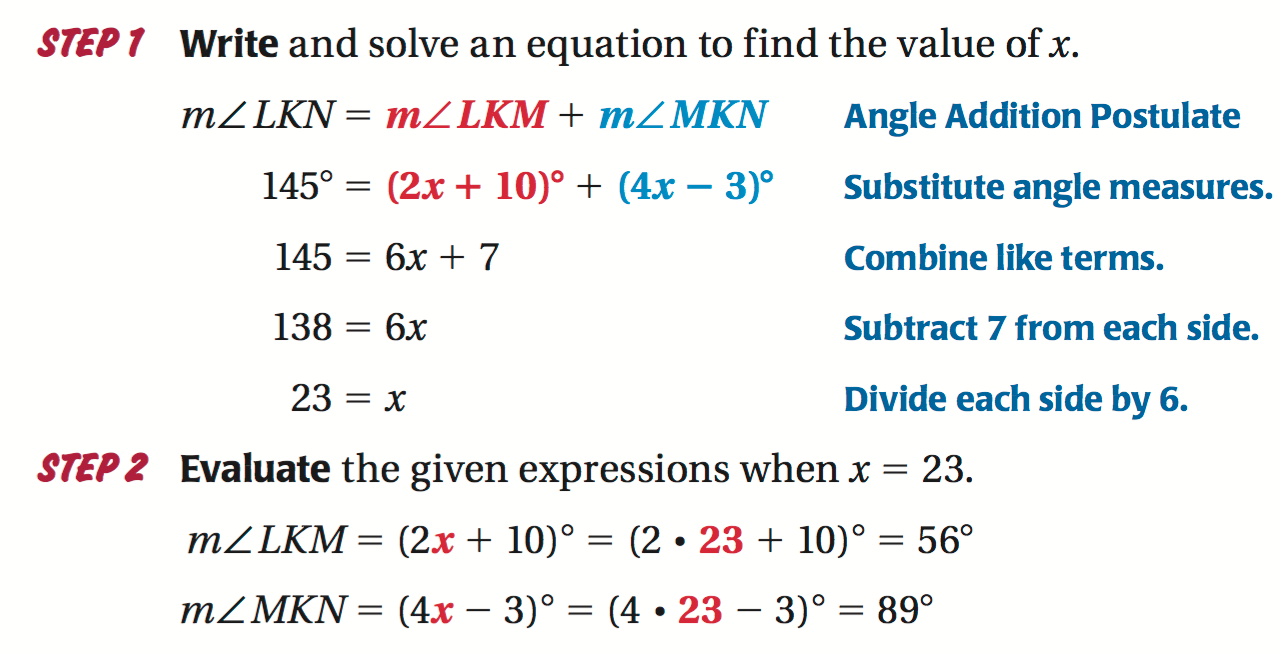 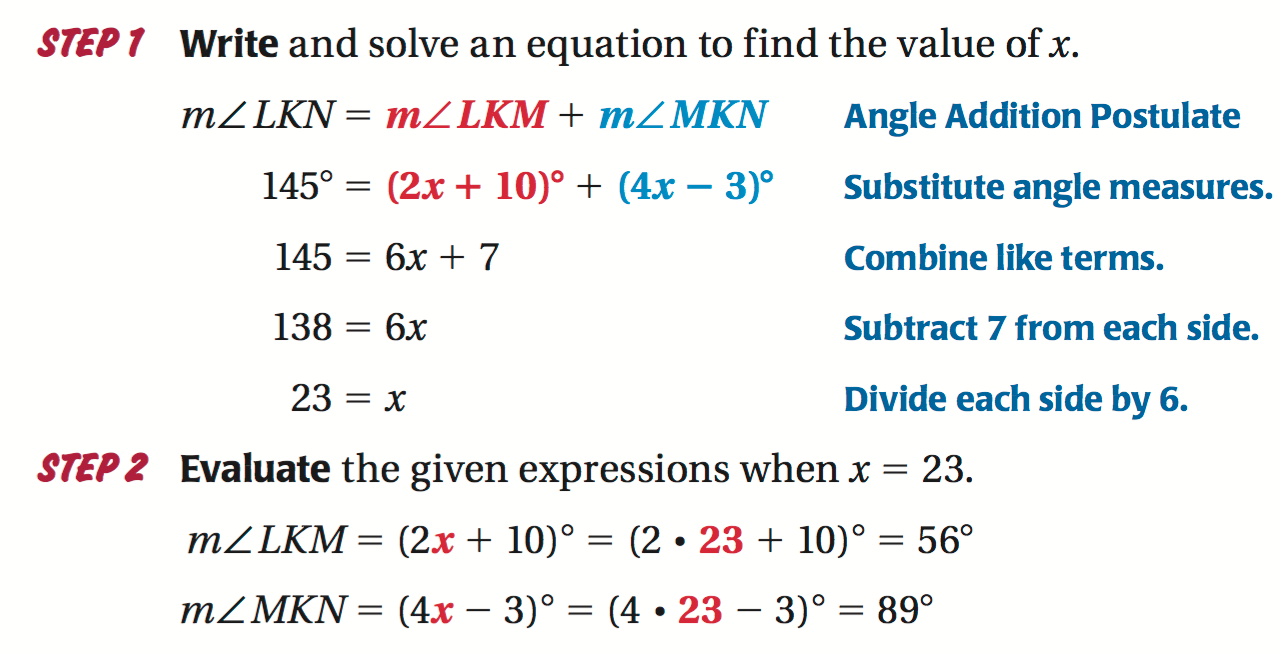 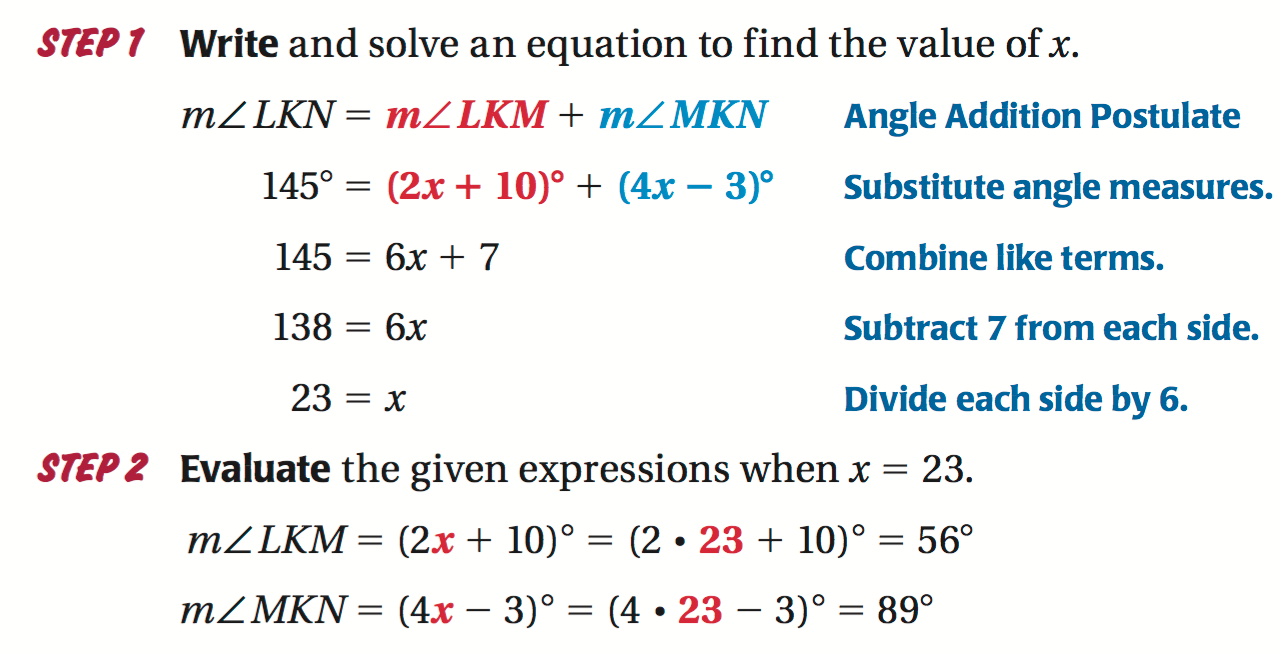 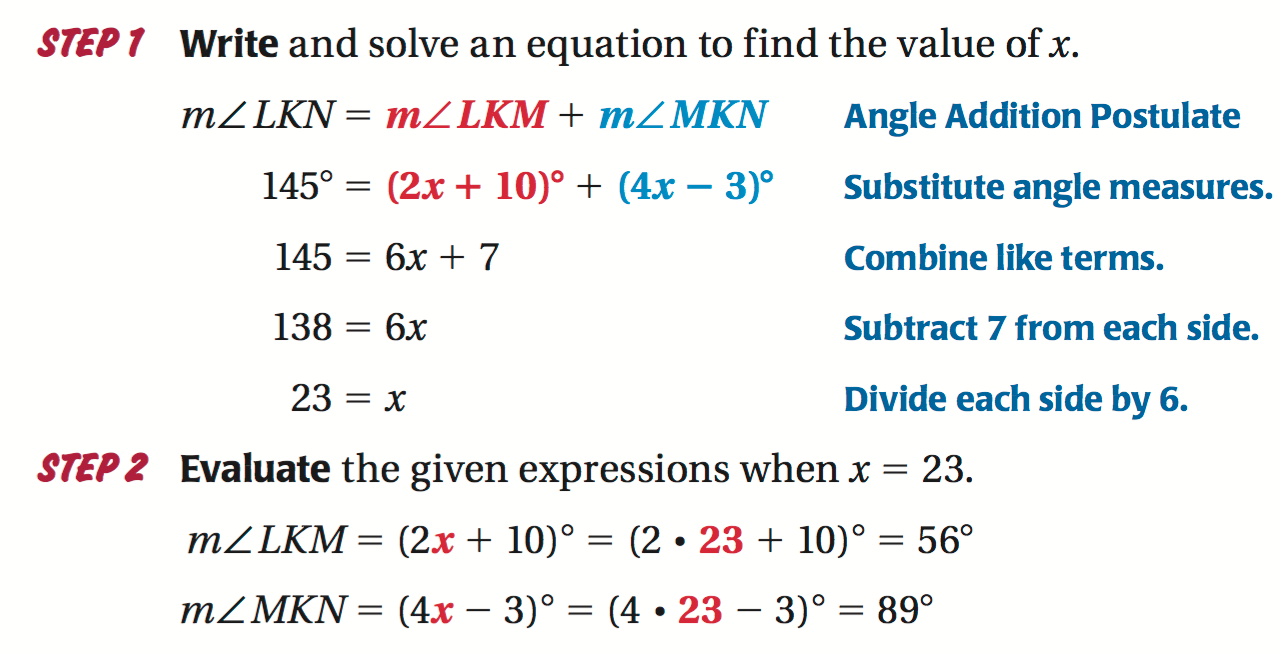 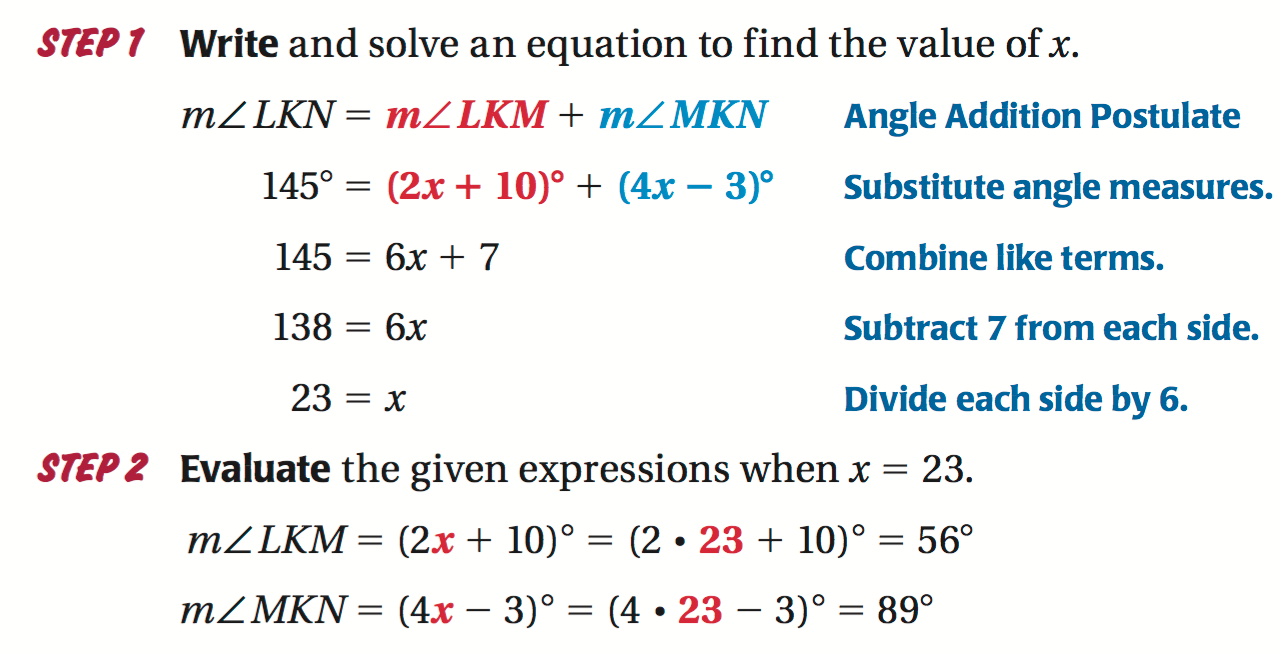 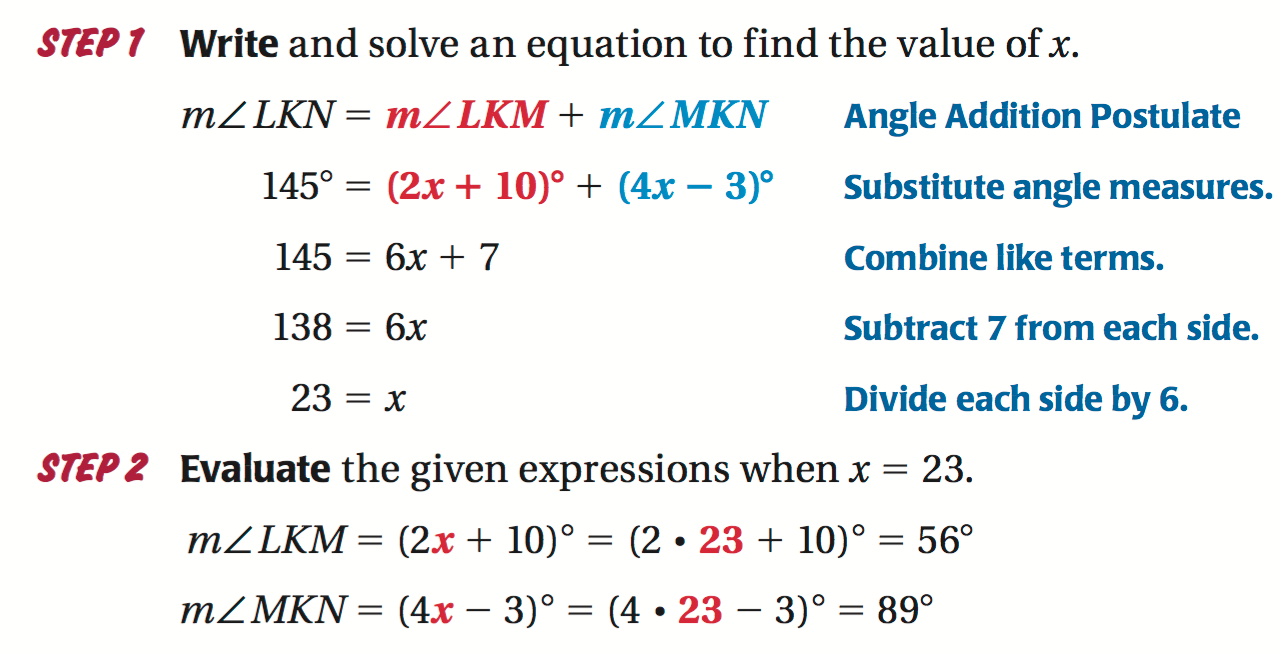 Example Continued
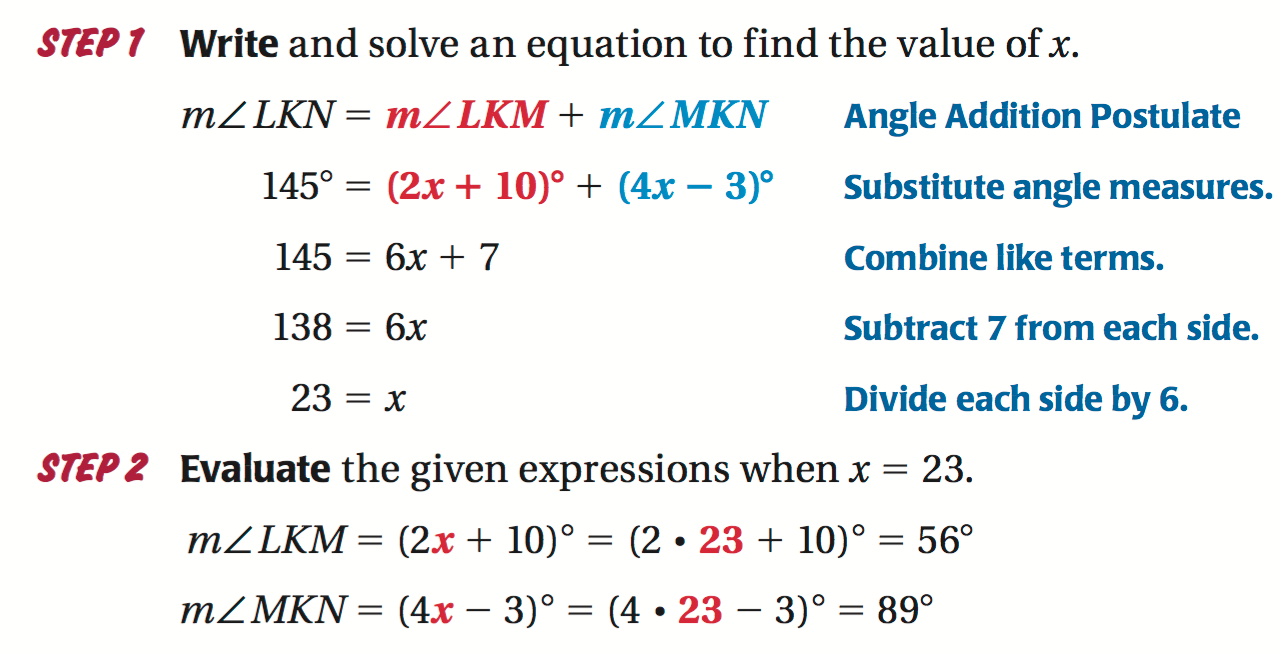 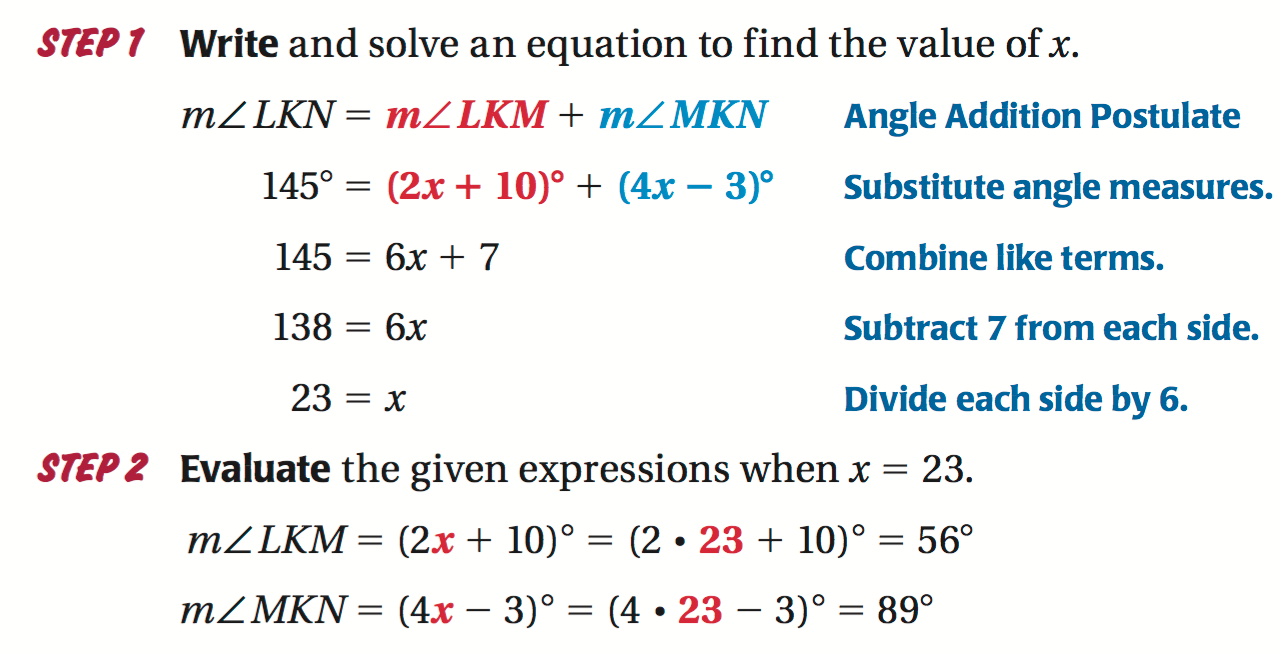 Congruent Angles
Two angles are congruent angles if they have the same measure.
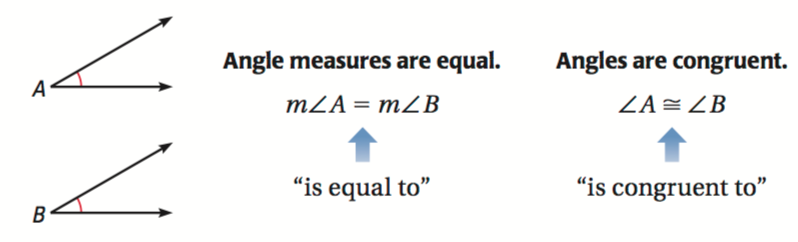 Identify Congruent Angles Example
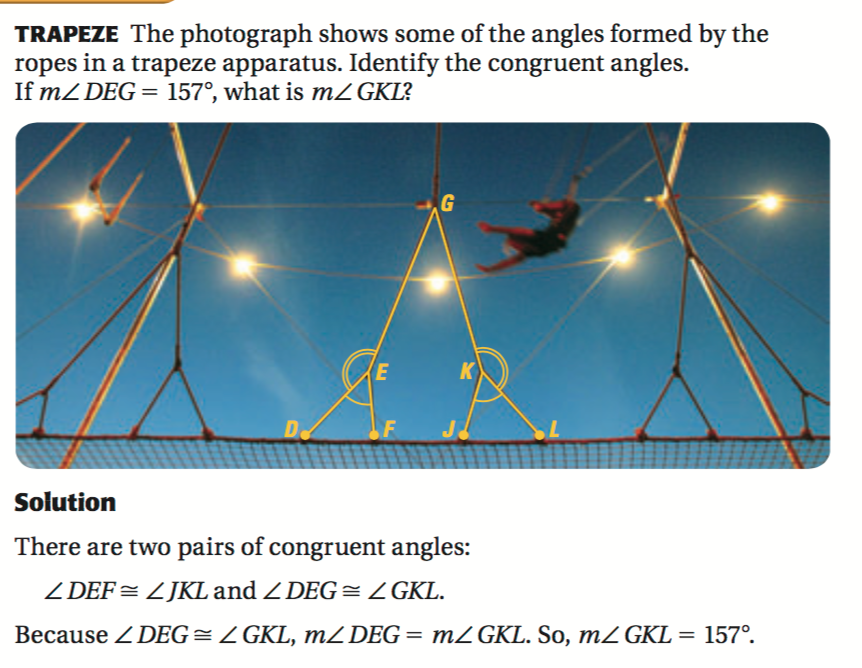 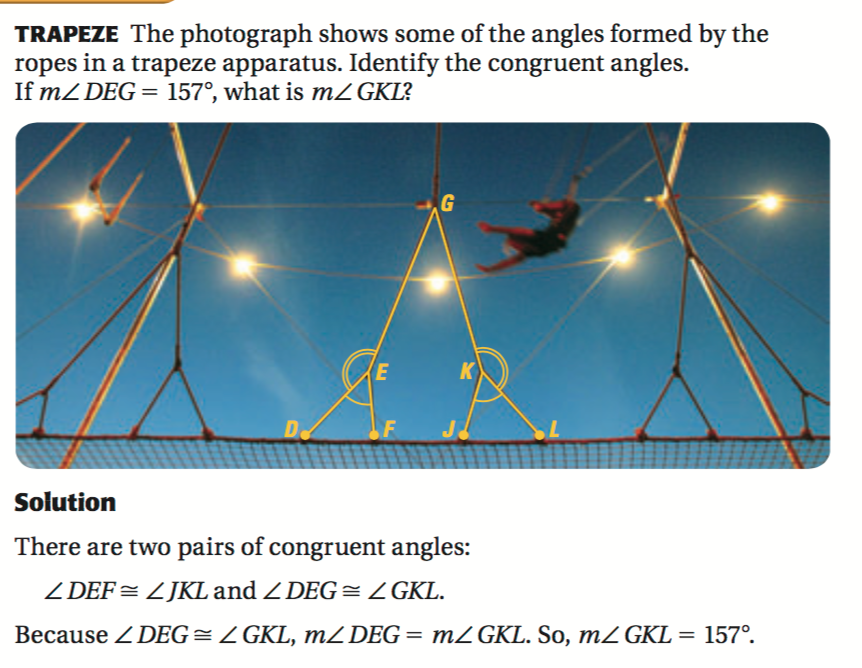 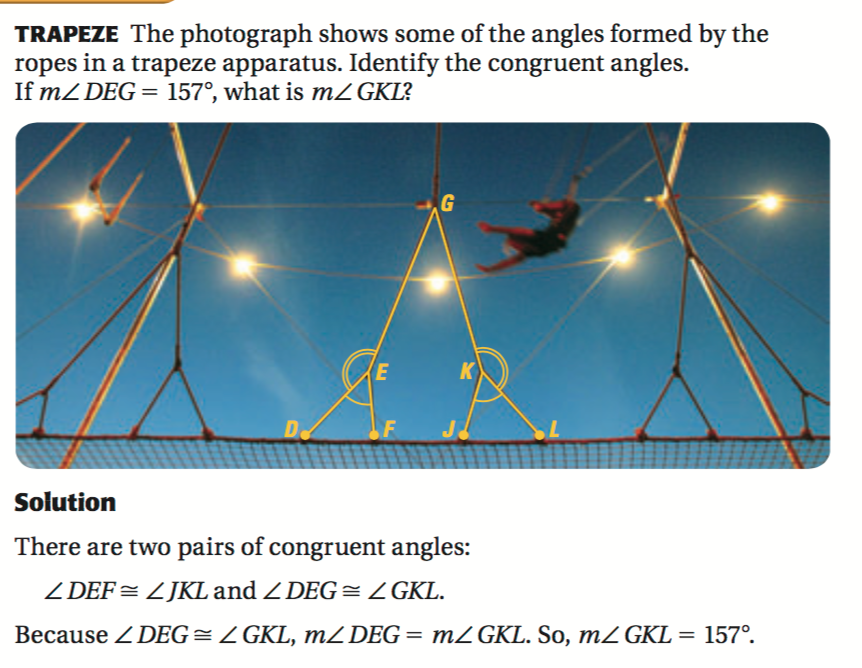 Homework
Textbook pages 28-29
# 3, 15, 17, 19, 22, 25, 28